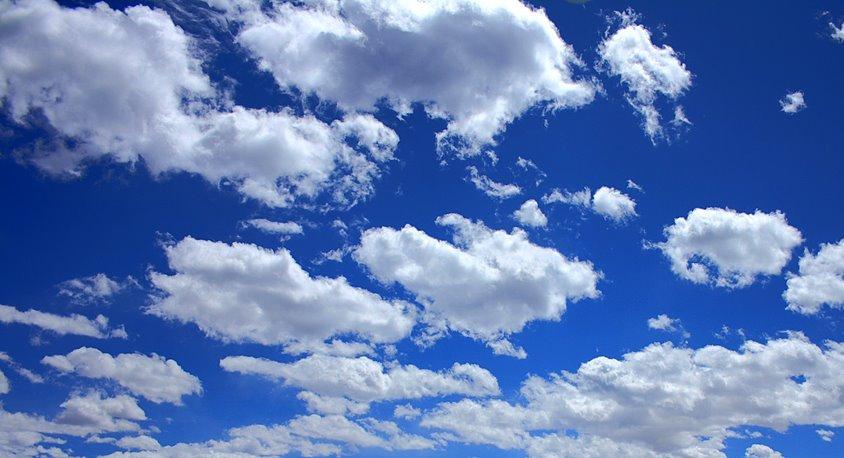 ПРАВОСЛАВНИ КАТИХИЗИС
Свете Тајне:
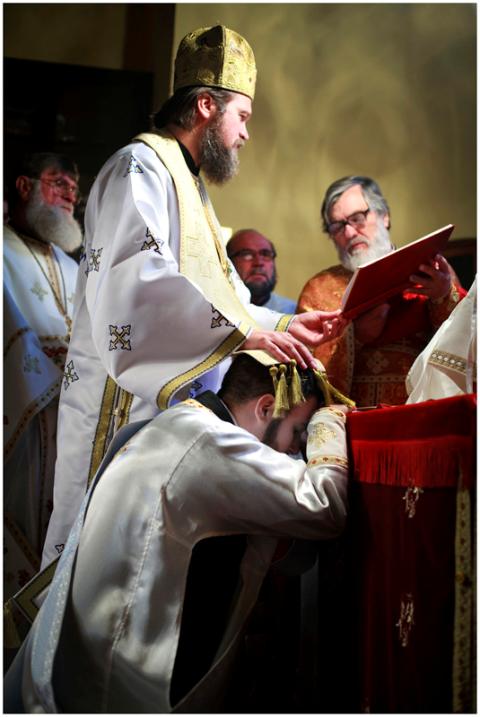 СВЕШТЕНСТВО
-рукоположење-
Марко Радаковић, вероучитељ
Сомбор
Октобар 2013.
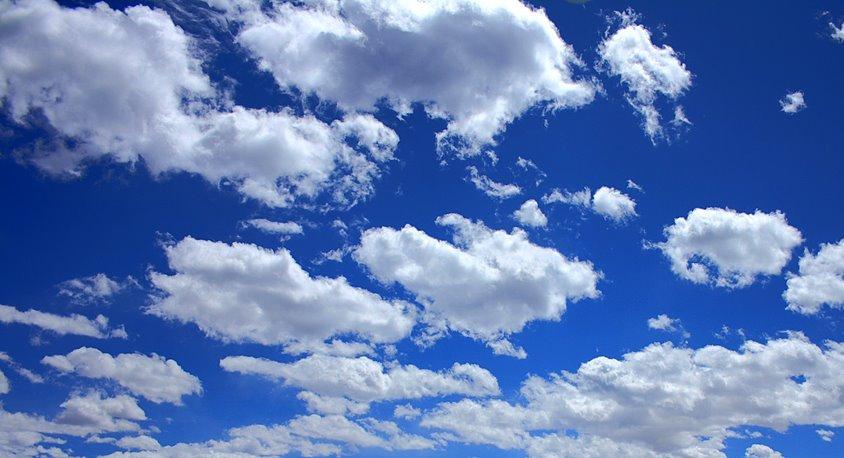 Шта је света тајна свештенства?
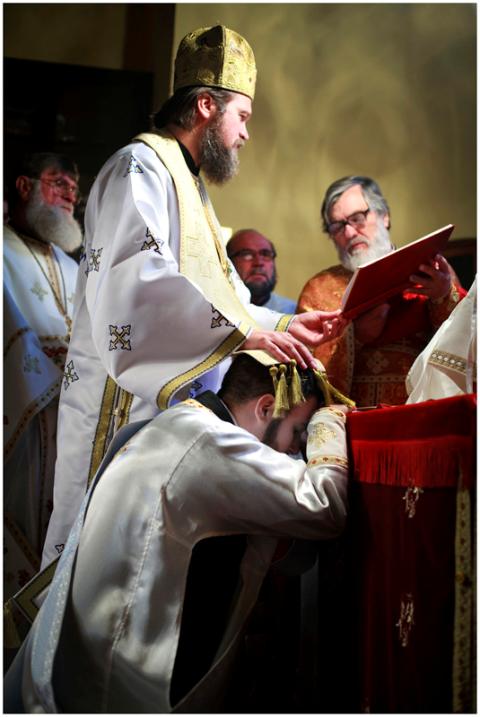 То је света тајна у којој Дух Свети кроз полагање руку епископа даје благодат и право ономе који се рукополаже за епископа или свештеника да свршава остале свете тајне и да руководи верским животом људи.
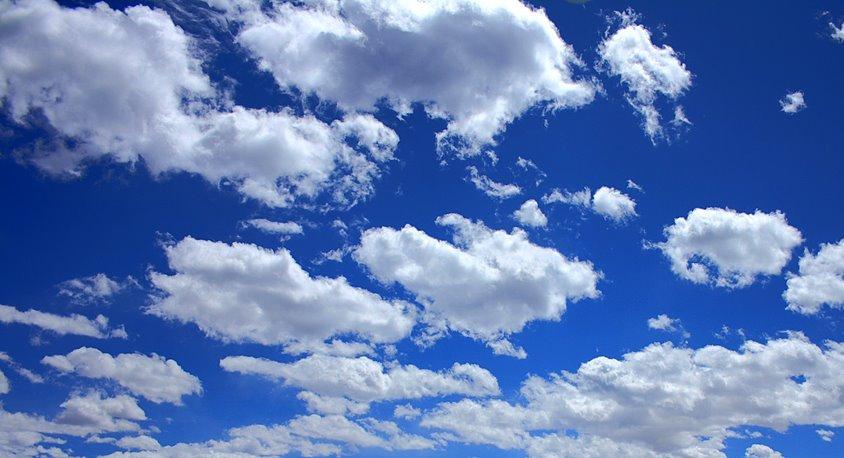 Колико има степена у светој тајни свештенства?
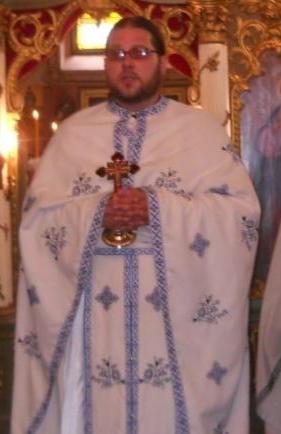 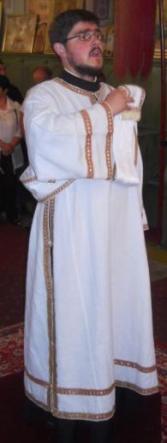 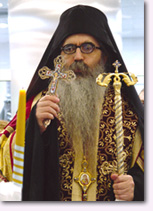 Три степена: епископ, свештеник и ђакон.
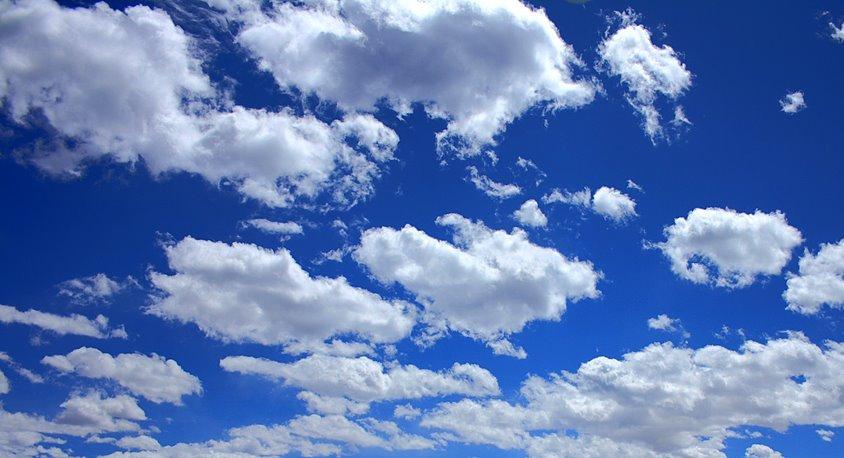 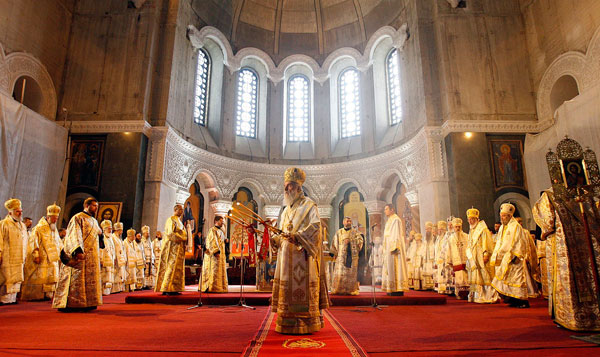 Каква је разлика у ова три степена свештенства?
Епископ може да свршава свих седам светих тајана, свештеник све осим св. тајне свештенства, а ђакон помаже епископу и свештенику, али сам не може свршавати ниједну од светих тајана.
Ко рукополаже свештеника и ђакона?
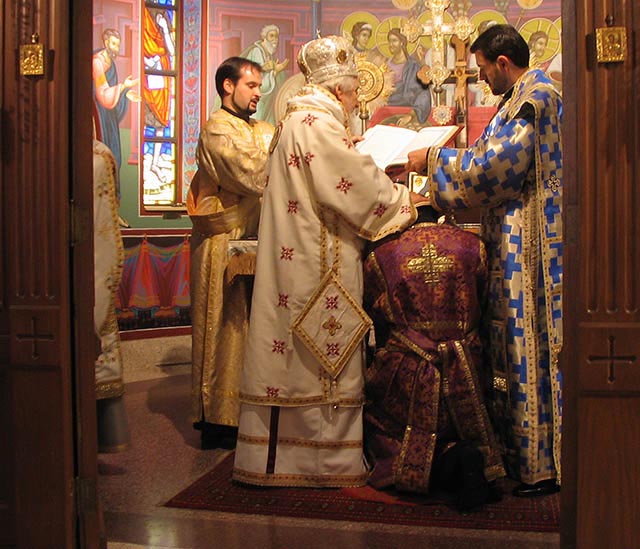 Епископ.
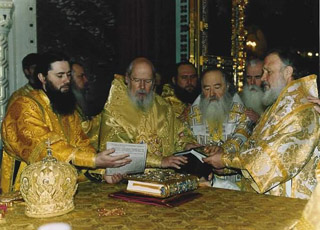 Ко рукополаже епископа?
Два или више епископа.
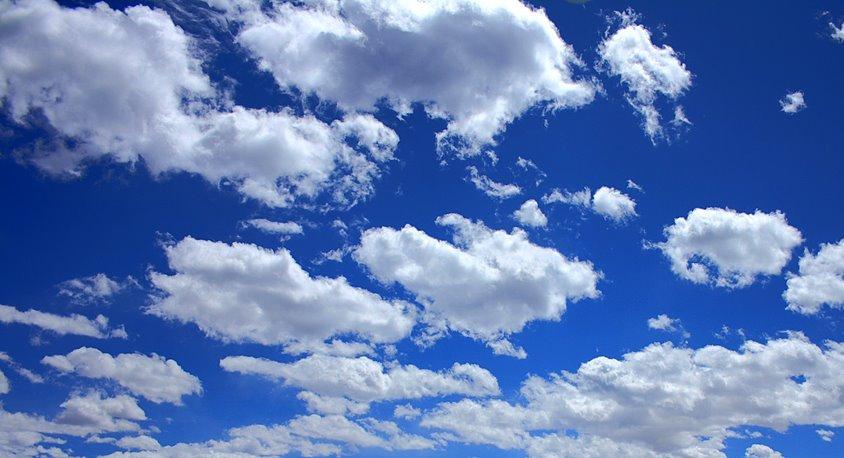 Чија је икона епископ?
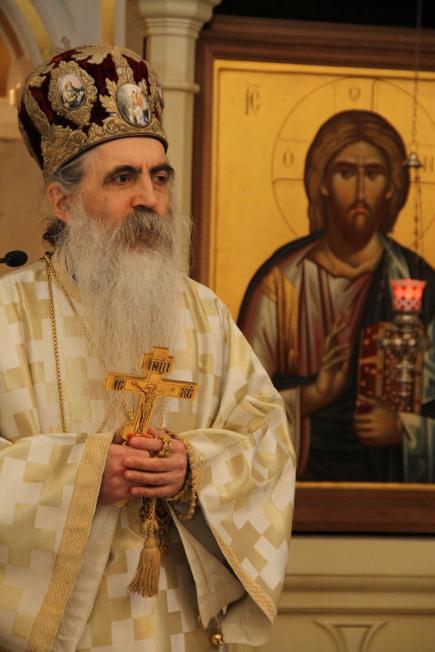 Епископ је икона Господа Исуса Христа.
Чија је икона свештеник?
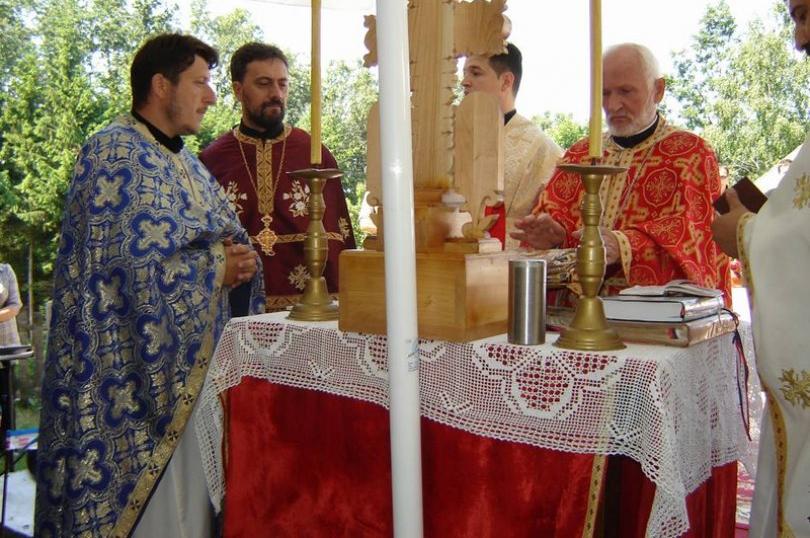 Свештеник је икона апостола.
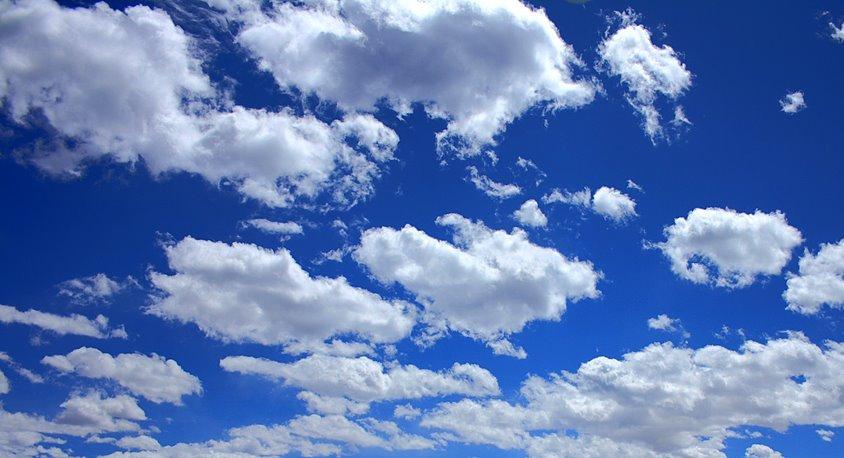 Чија је икона ђакон?
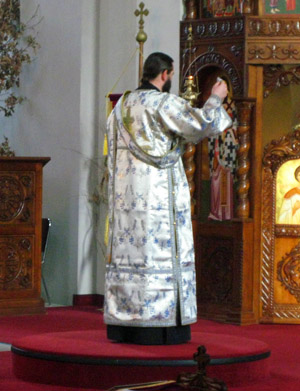 Ђакон је икона анђела.
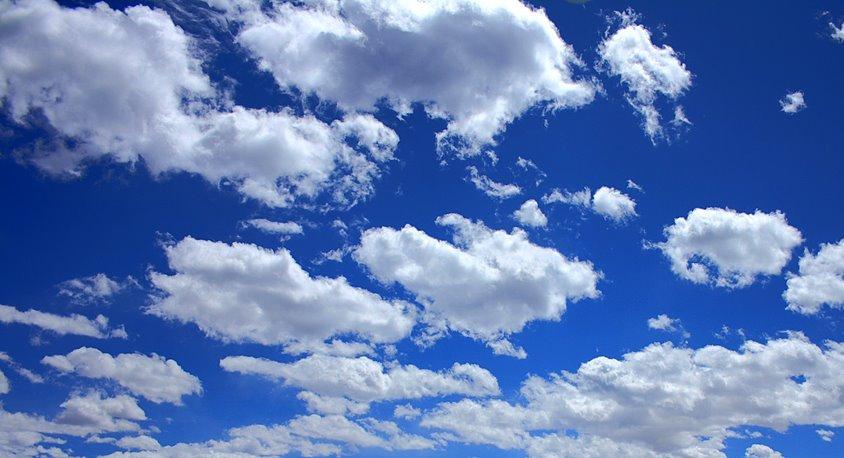 Ко је установио у Цркви јерархију?
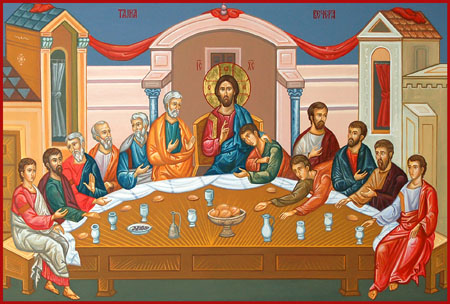 Сам Господ Христос као први Првосвештеник (Јевр. V, 4—6). Он, као извор сваке власти и права у Његовој Цркви, дао је апостолима власт да уче, исцељују и опраштају грехе.
Шта је апостолско прејемство?
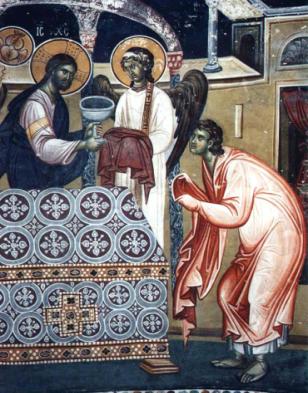 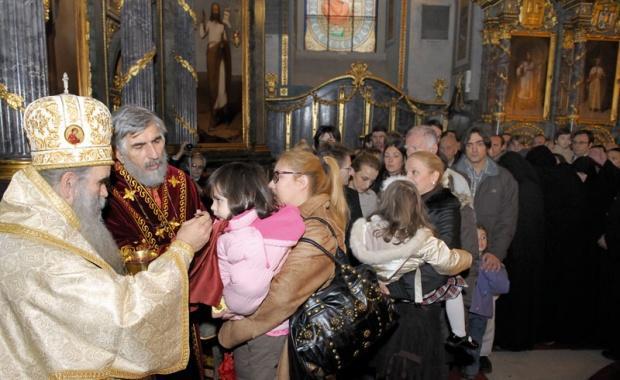 Предавање благодати свештенодејства: најпре Христос као вечни Првосвештеник и глава Цркве, Који је благодат дао апостолима-првим епископима, они својим ученицима: епископима, свештеницима и ђаконима, ти епископи следећима, итд – до данашњих дана.
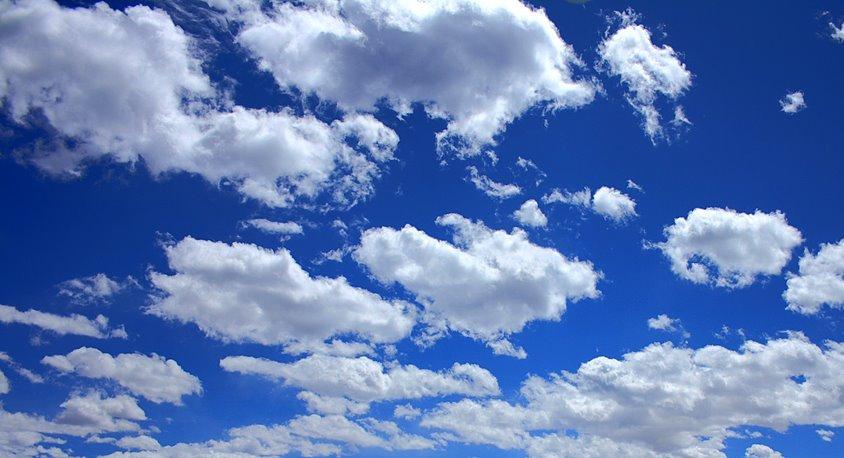 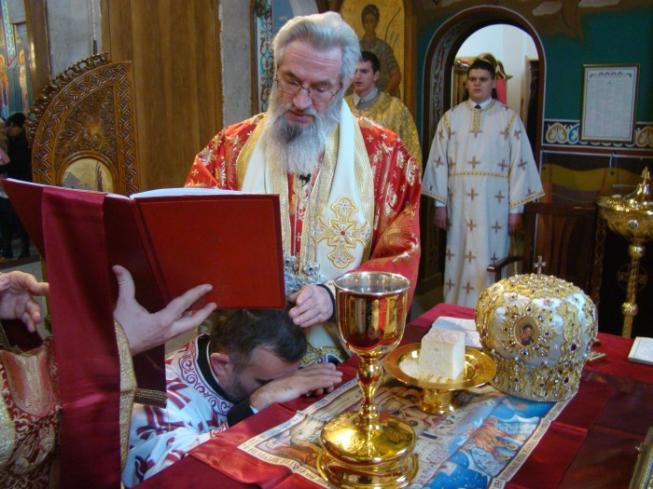 Која је најважнија радња у овој тајни?
Полагање руку епископа на онога који се рукополаже уз одређене молитве.
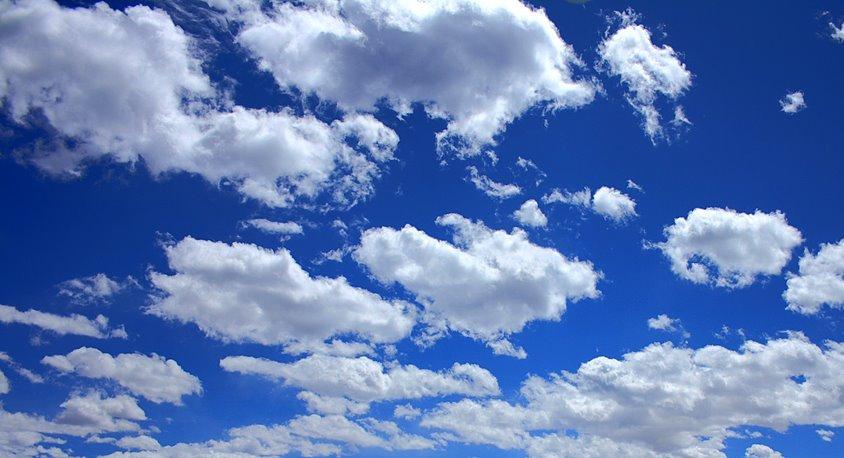 Да ли може постојати црквена заједница, а да не признаје и да није послушна свом епископу или чак надлежном свештенику? ?
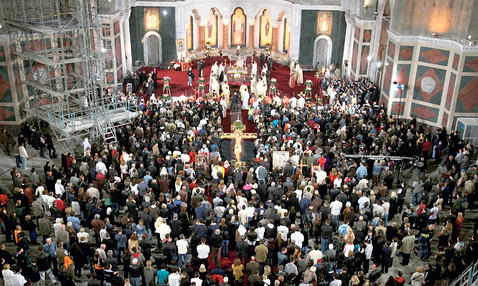 Не може постојати, јер се таква црквена заједница одељује од тела Васељенске православне цркве и лишава себе благодати Божје.
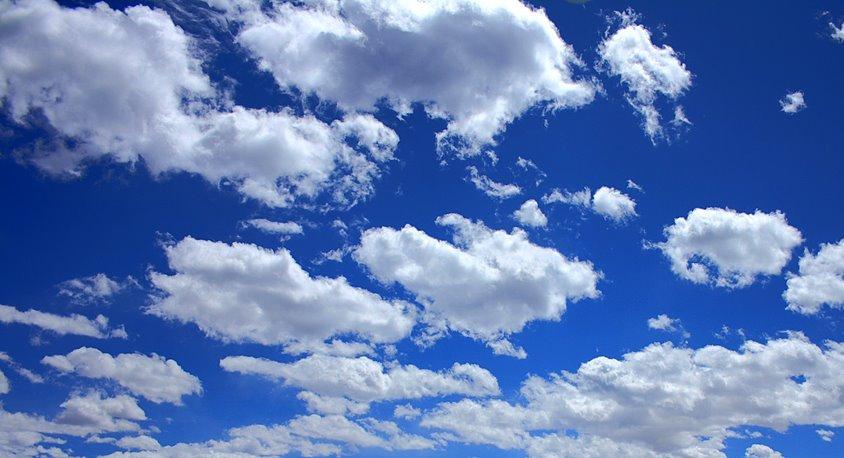 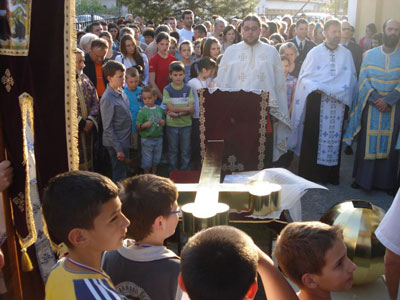 Зашто зовемо свештеника „Оцем"?
Зато што смо преко свештеника у светој тајни крштења препорођени у децу Божју; преко њих у светој тајни причешћа добијамо небеску храну (Христово тело и крв); у светој тајни покајања преко њих добијамо опроштење од својих грехова, а у осталим светим тајнама нарочите дарове Светог Духа. Поред тога, свештеници се за нас непрестано моле, уче нас, саветују, опомињу нас и нама руководе. Према томе, они су заиста наши духовни оци. Свакако они морају бити достојни тог имена и те велике службе.
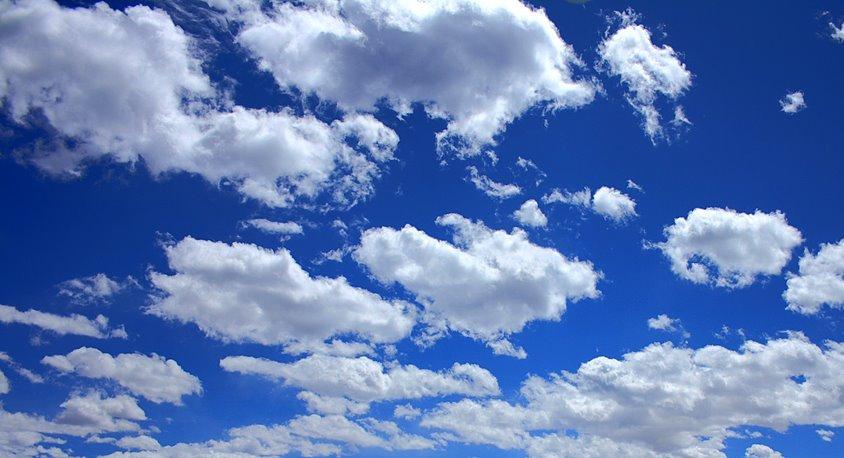 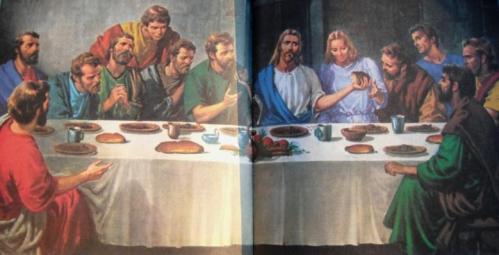 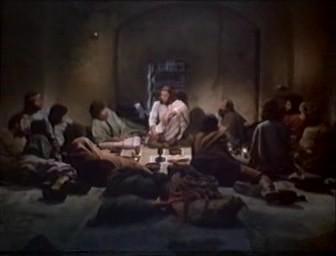 Христос, апостоли, народ
Епископ, свештеници, ђакони, народ
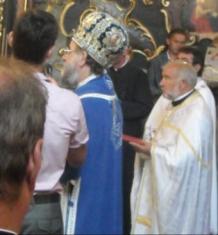 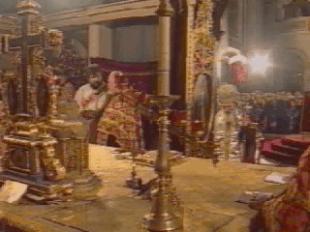 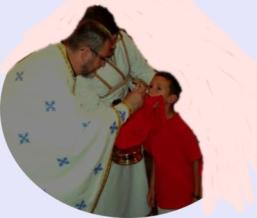 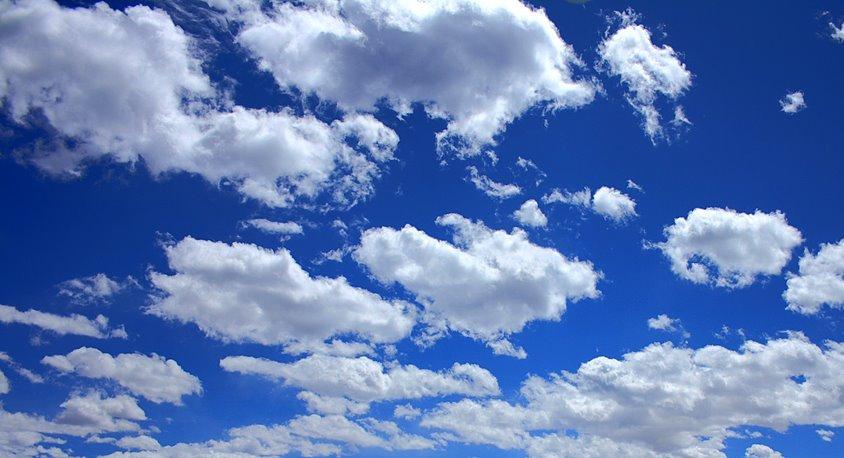 На литургији:
1.
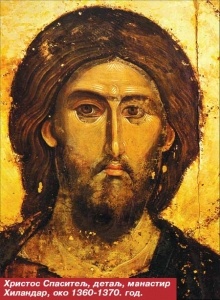 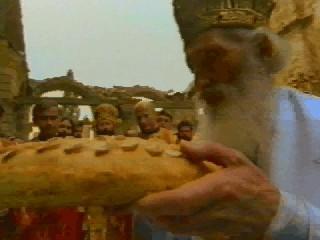 Епископ је икона христа
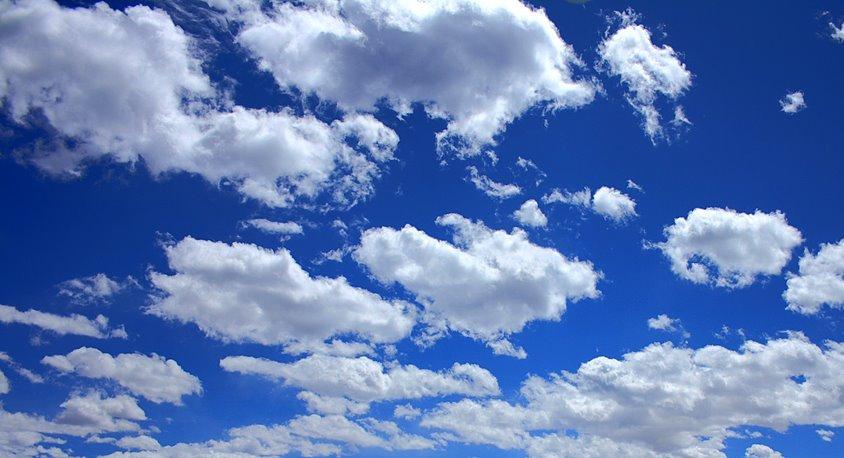 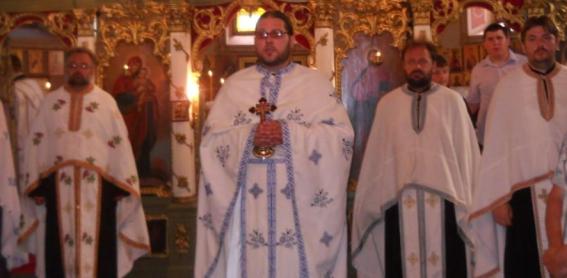 2.
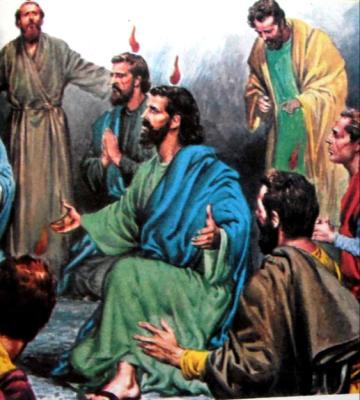 СВЕШТЕНИЦИ СУ ИКОНА АПОСТОЛА
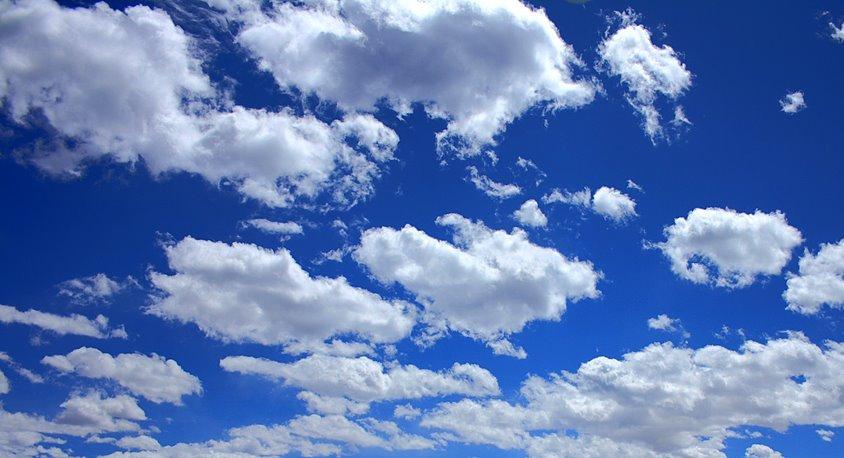 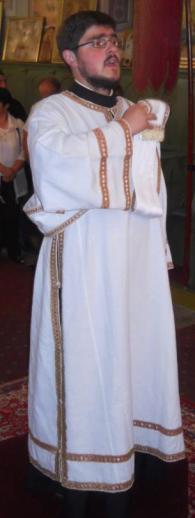 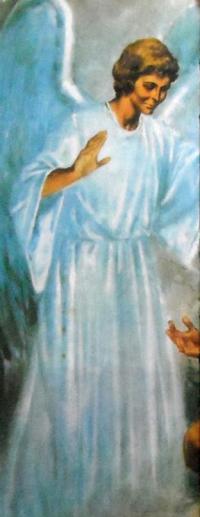 3.
ЂАКОНИ СУ “ВЕЗА” ИЗМЕЂУ НАРОДА
И СВЕШТЕНСТВА
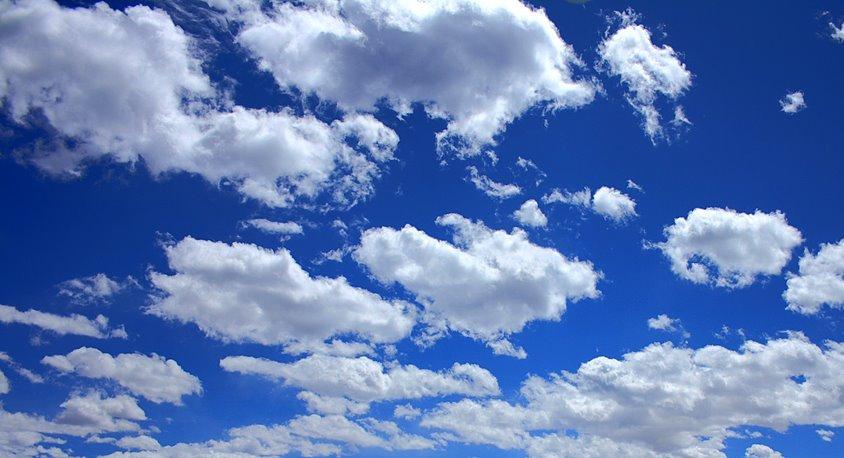 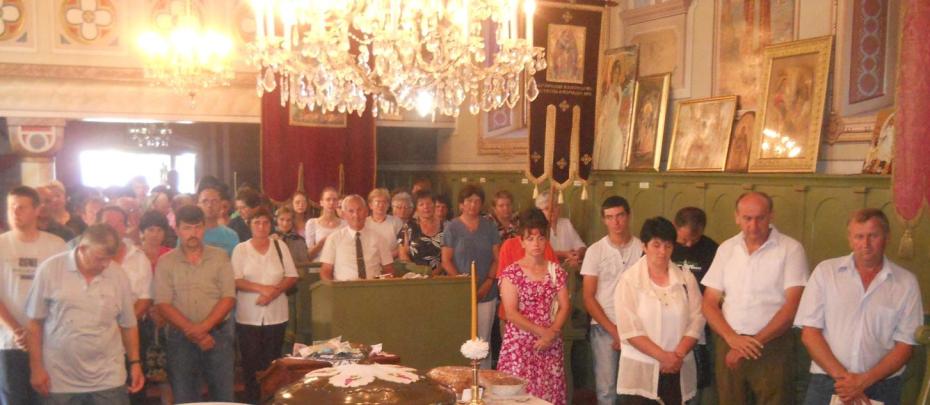 4.
НАРОД
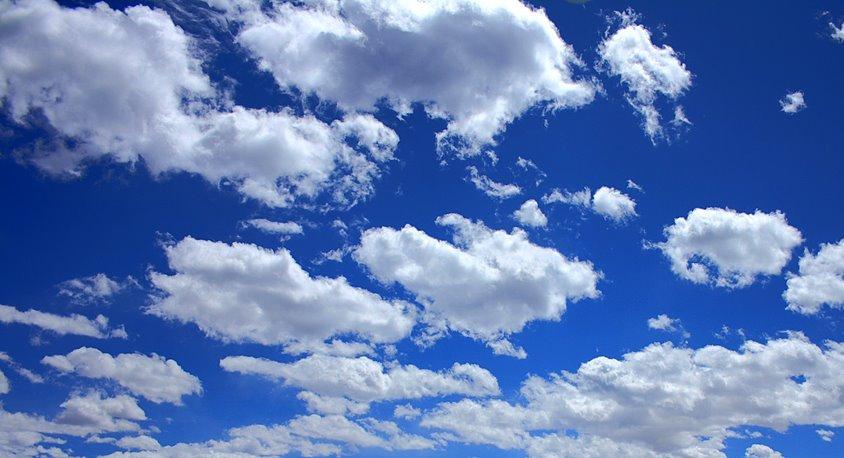 Литургија – Причешће (Евхаристија)
Икона Царства Небеског ( Раја)
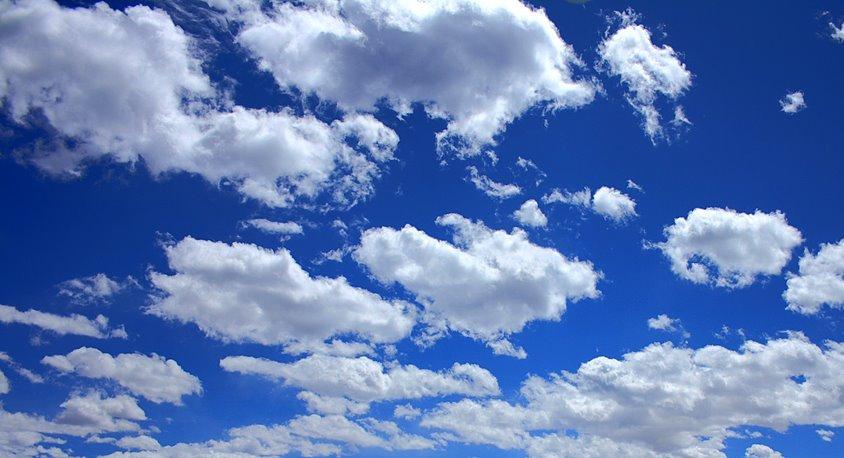 ЦАРСТВО НЕБЕСКО:
ХРИСТОС
АПОСТОЛИ
АНЂЕЛИ
НАРОД
ЛИТУРГИЈА

ЕПИСКОП
СВЕШТЕНИЦИ
ЂАКОНИ
НАРОД
ИКОНА
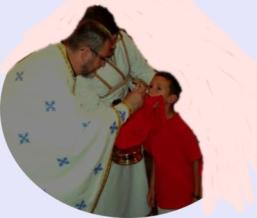 ПРИЧЕШЋЕ
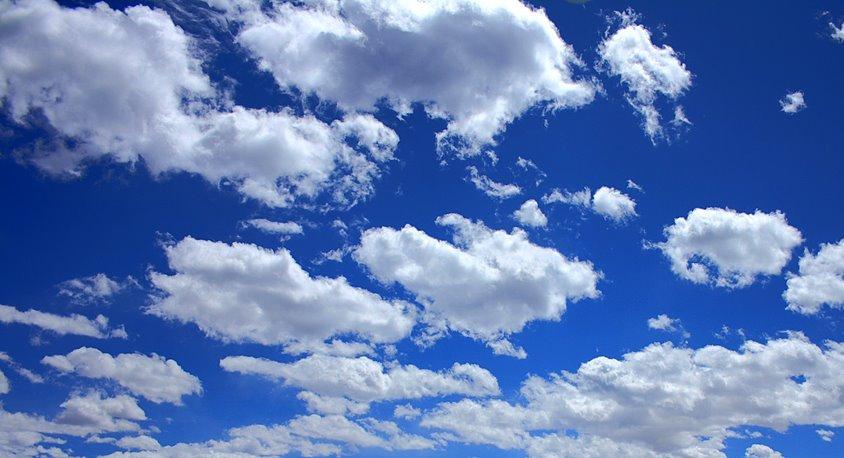 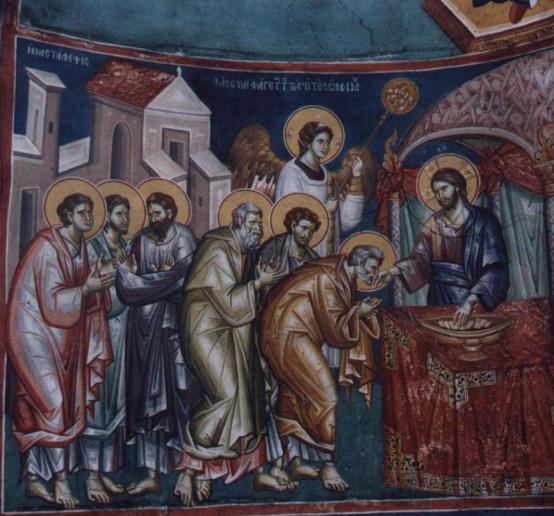 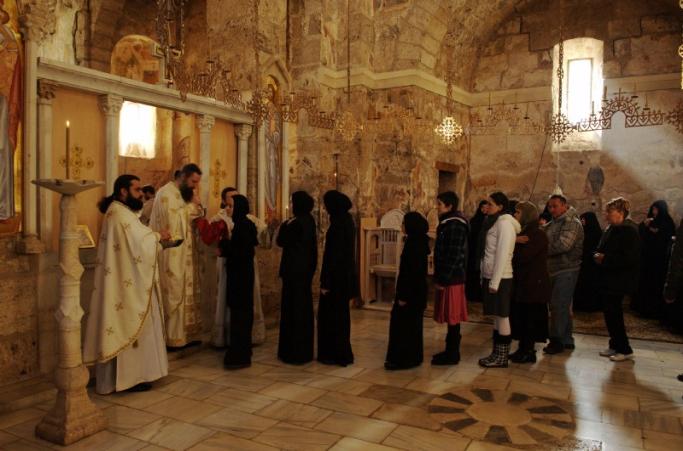